«Своя игра»по темеПолитика
Учитель истории и обществознания Семенова А.А.
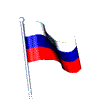 Власть 10 баллов
Что такое власть?
Ответ: Способность и возможность осуществлять свою волю, оказывать влияние на поведение и деятельность людей
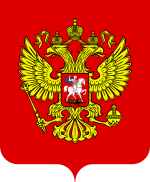 Власть 20 баллов
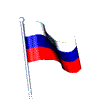 Назовите источники власти
Ответ: авторитет, сила, закон и др.
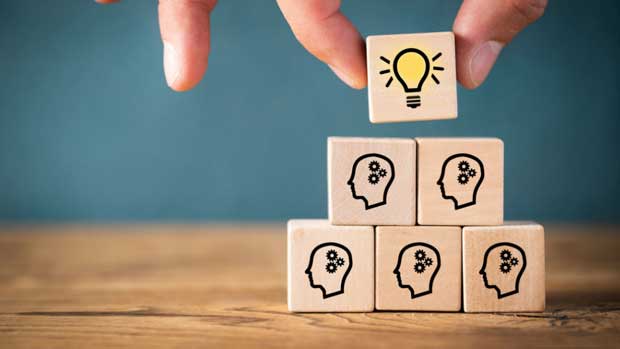 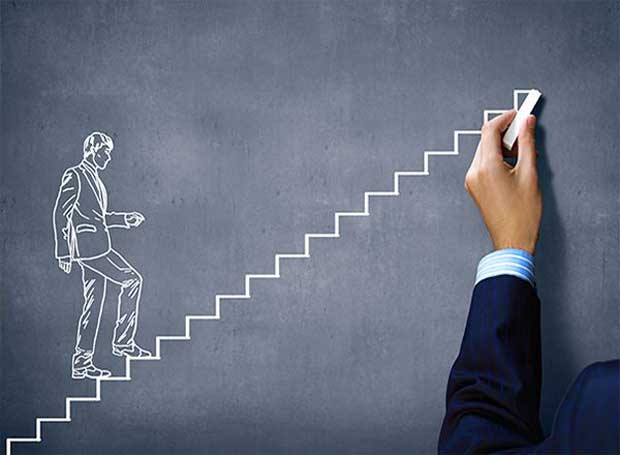 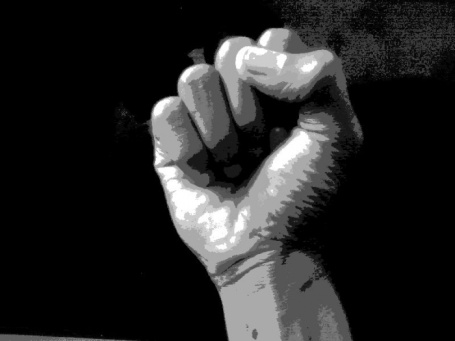 Власть 30 баллов
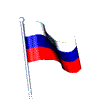 В чем отличие политической власти от государственной власти
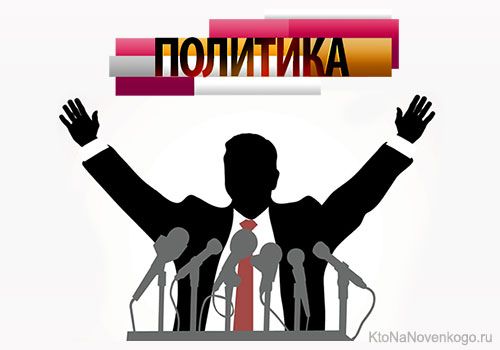 Ответ: политическая власть шире чем государственная
Власть 40 баллов
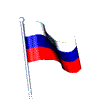 В переводе с греческого «власть народа» -
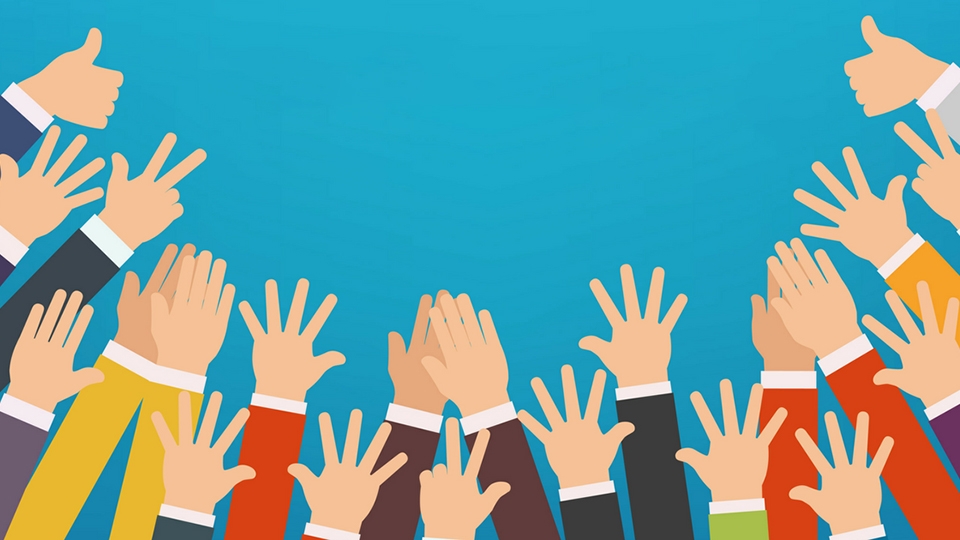 Ответ: демократия
Власть 50 баллов
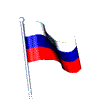 Назовите особенности политической власти
Ответ: 1.Направлена на достижение общезначимых целей
2.Существует только в обществе, связана с функционированием государства
3.Основана на организованном законном принуждении, праве и авторитете
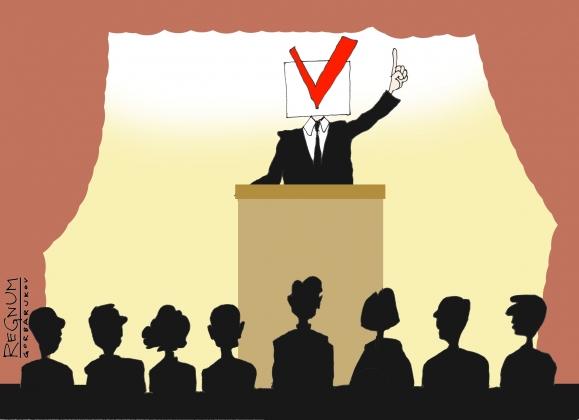 Государство 10 баллов
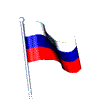 Назовите 2 формы государственного правления
Ответ:
республика
монархия
Государство 20 баллов
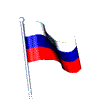 Формы государственного устройства бывают
Ответ: 

Унитарное государство 

Федерация

Конфедерация
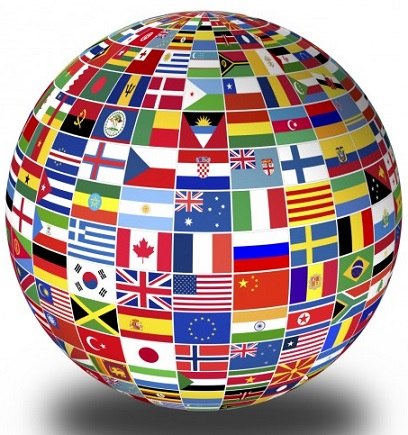 Государство 30 баллов
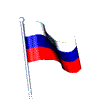 Это слово происходит от русского слова «горожанин», «городской житель». Сейчас же называют отдельного человека или всех людей, составляющих население страны?
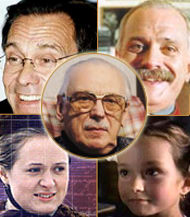 Ответ: Гражданин
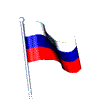 Государство 40 баллов
В переводе с нем. и франц. языков - Независимость государства во внешних и верховенство во внутренних делах
Ответ: Суверенитет
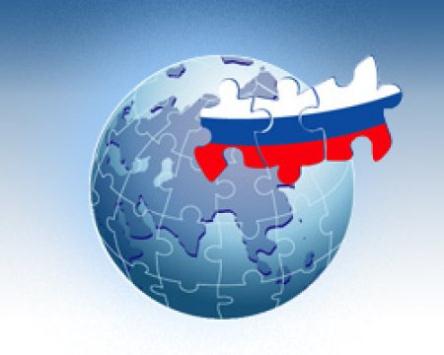 Государство 50 баллов
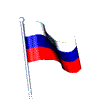 Для него свойственно сочетание сильной президентской власти с эффективным контролем парламента за правительством.
 К какому типу относится РФ?
Ответ: смешанная республика
Лидеры. Политические партии 10 баллов
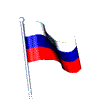 Назовите ведущие политические партии России (тех, кого большинство в Государственной Думе)
Ответ: Единая Россия, КПРФ, ЛДПР, Справедливая Россия
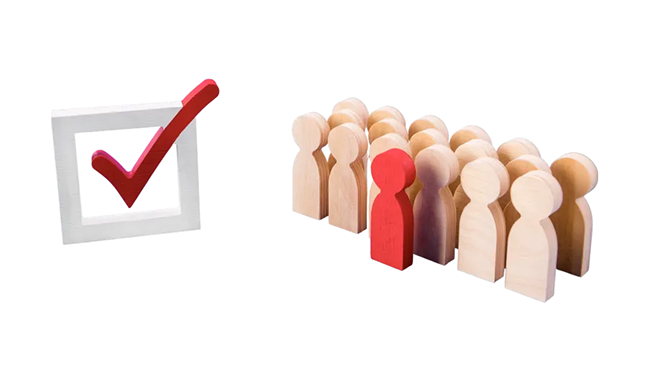 Лидеры. Политические партии 20 баллов
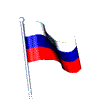 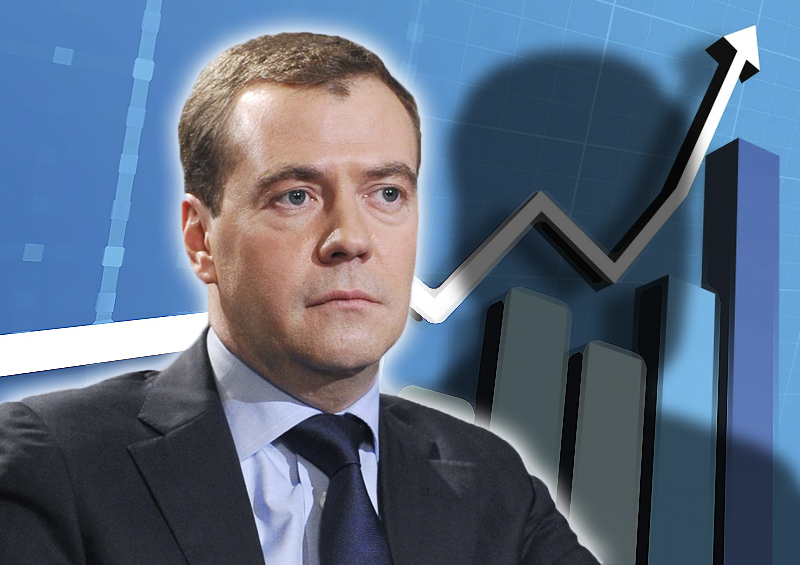 Ответ: Медведев Дмитрий Анатольевич - Единая Россия
Лидеры. Политические партии 30 баллов
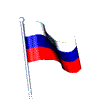 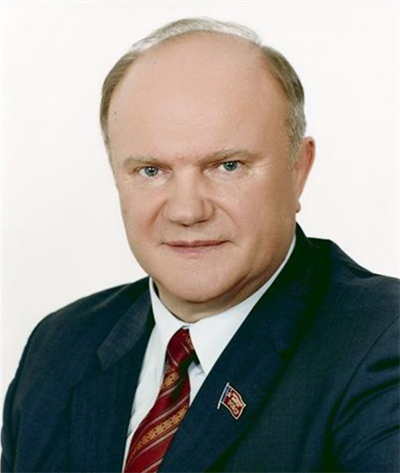 Ответ: Геннадий Андреевич Зюганов – лидер партии КПРФ
Лидеры. Политические партии 40 баллов
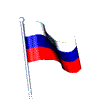 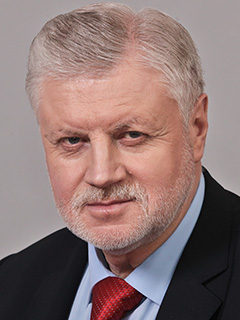 Ответ: Сергей Михайлович Миронов – лидер партии Справедливая Россия
Лидеры. Политические партии 50 баллов
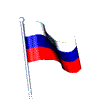 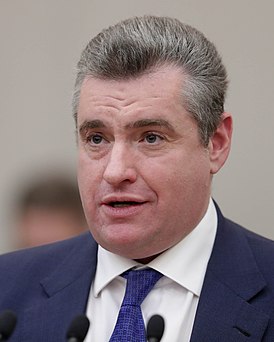 Ответ: Слуцкий Леонид Эдуардович - лидер партии ЛДПР
Государственная власть в РФ 10 баллов
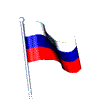 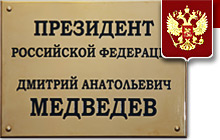 Назовите всех
Ответ:
Борис Николаевич Ельцин
Владимир Владимирович Путин
Дмитрий Анатольевич Медведев
Владимир Владимирович Путин
Государственная власть в РФ 20 баллов
К какой ветви власти относится президент?
Ответ:  Президент не входит ни в одну из ветвей власти…
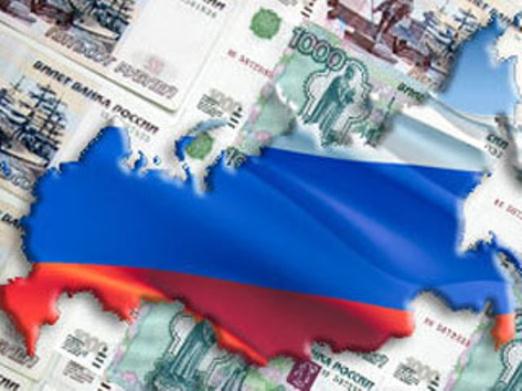 Государственная власть в РФ 30 баллов
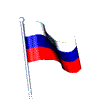 Три ветви власти- принцип разделения властей
Ответ:
Законодательная ветвь
Судебная ветвь
Исполнительная ветвь
Государственная власть в РФ 40 баллов
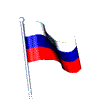 Законодательная власть в РФ – это…Состоит из…
Ответ:  Федеральное Собрание:

Совет Федерации –верхняя палата
Государственная Дума- нижняяя палата
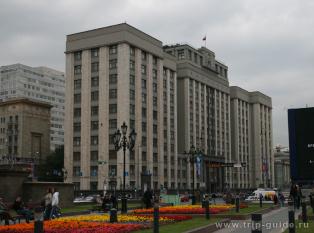 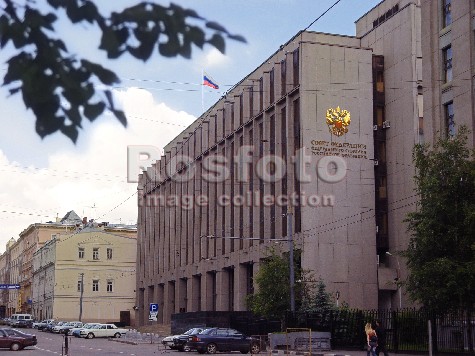 Государственная власть в РФ 50 баллов
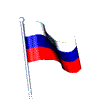 Как называется высший орган исполнительной власти? Кто его возглавляет?
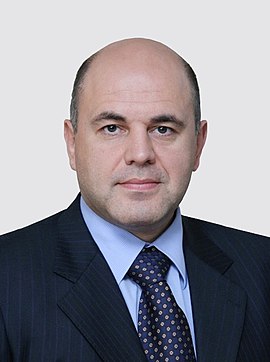 Ответ: Правительство РФ, Председатель Правительства – Мишустин М.В.
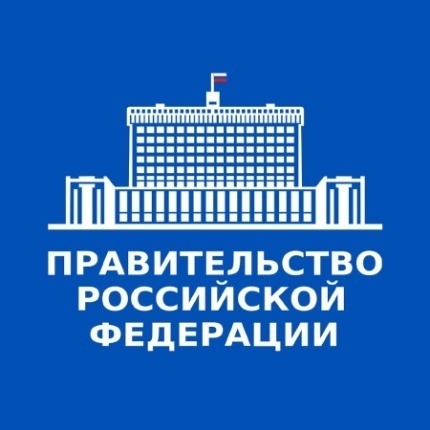 Участие в политической жизни 10 баллов
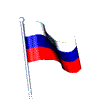 Право граждан участвовать как избиратели
Ответ: активное избирательное право
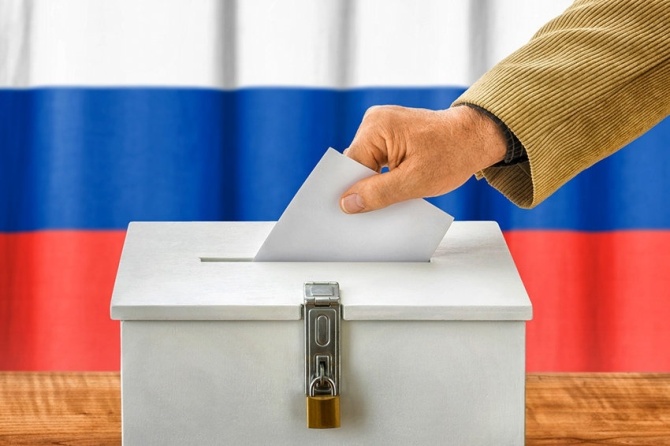 Участие в политической жизни 20 баллов
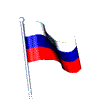 Назовите еще три формы политического участия, кроме выборов и референдума
Ответ: обращение в органы государственной власти, доступ государственной службы, участие в деятельности политической партии.
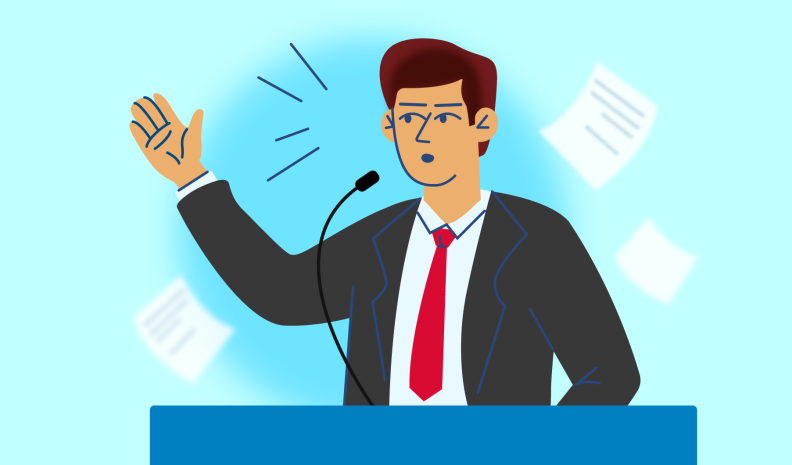 Участие в политической жизни 30 баллов
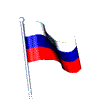 При каких обстоятельствах 18-летний гражданин РФ не имеет избирать и быть избранным
Ответ: 
1. признание его недееспособным в судебном порядке;
2. Нахождение в местах лишения свободы по приговору суда
Участие в политической жизни 40 баллов
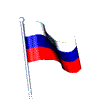 Возраст с момента которого разрешено баллотироваться в депутаты Государственной Думы, президенты и высшее должностное лицо
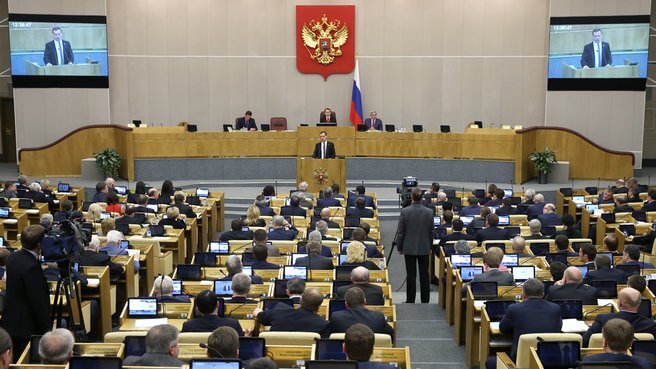 Ответ: 21 год, 35 лет, 30 лет
Участие в политической жизни 50 баллов
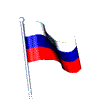 Форма прямой демократии, позволяющая гражданам самим принимать окончательные решения по вынесенному на голосование вопросу
Ответ: референдум
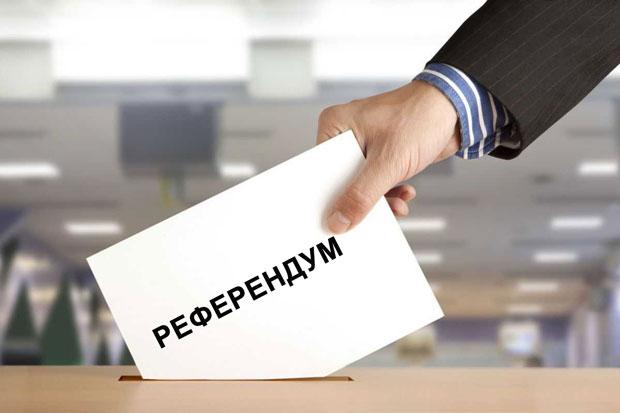 Всякая всячина 10 баллов
Ответ: выборы
Всякая всячина 10 баллов
Ответ: государство
Всякая всячина 10 баллов
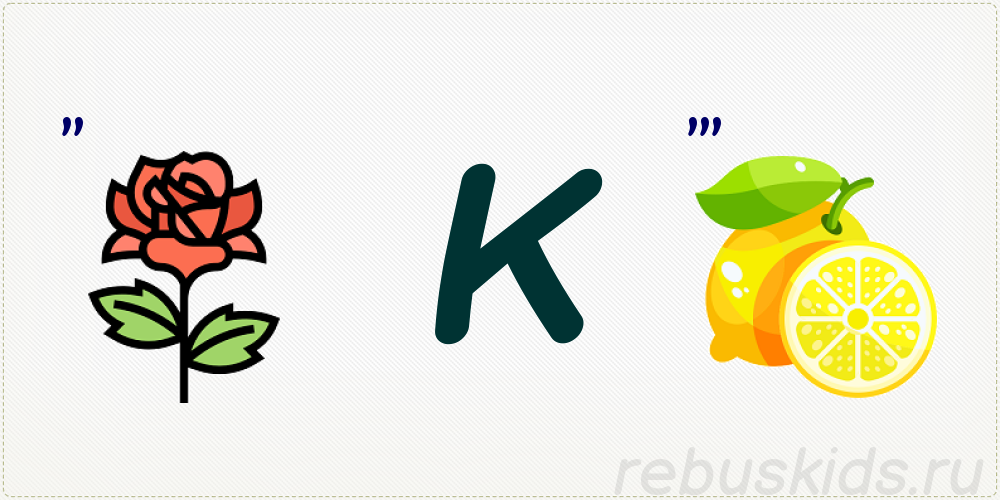 Ответ: закон
Всякая всячина 10 баллов
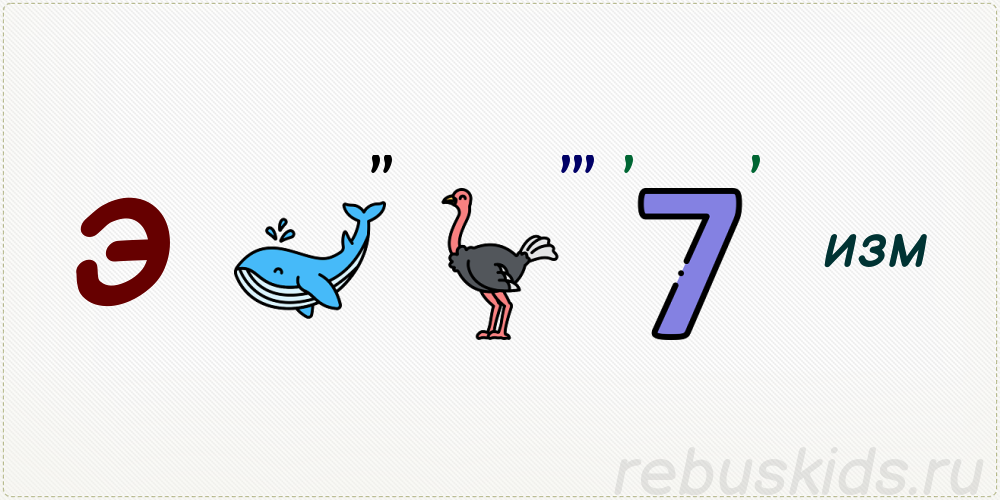 Ответ: экстремизм
Всякая всячина 10 баллов
Ответ: конституция
Игра окончена!Молодцы!